Red Runner OnlineOrdering
You can book Red Runner package deliveries and rides online a minimum of 24 hours in advance. 
Job requests must fall within our regular work hours:
Monday – Friday, except on Cornell observed holidays.
7:45am – 3:45pm
To place an online order with Red Runner go to:  https://ccmobile.fs.cornell.edu:4778/ccweb/Login.aspx
You will need: 
A Cornell Netid to log in 
A Department/GL account 
Provide detailed information for the pick up and delivery locations
*Jobs with less than 24hrs notice can only be entered by Red Runner staff who can check for driver availability. 
*For jobs outside our regular hours, or for same day requests email us: redrunner@cornell.edu or call 607-254-8293
Fill in your Netid and your department/GL account number (case sensitive). 
If you have trouble with your account make sure the formatting is correct, if your not sure what your account is or the account formatting, contact your supervisor or accounts rep for help.
To Adjust Start and Deliver Times
The default setting is the current day. To change this click on the date/time box.
Choose a day from the drop down calendar. 
The time controls are slides – which can be hard to adjust to the exact time. 
An alternative is to highlight the hour and minutes and manually type in the exact ready/start and delivery times you want.
Once entered click the ‘Done’ button
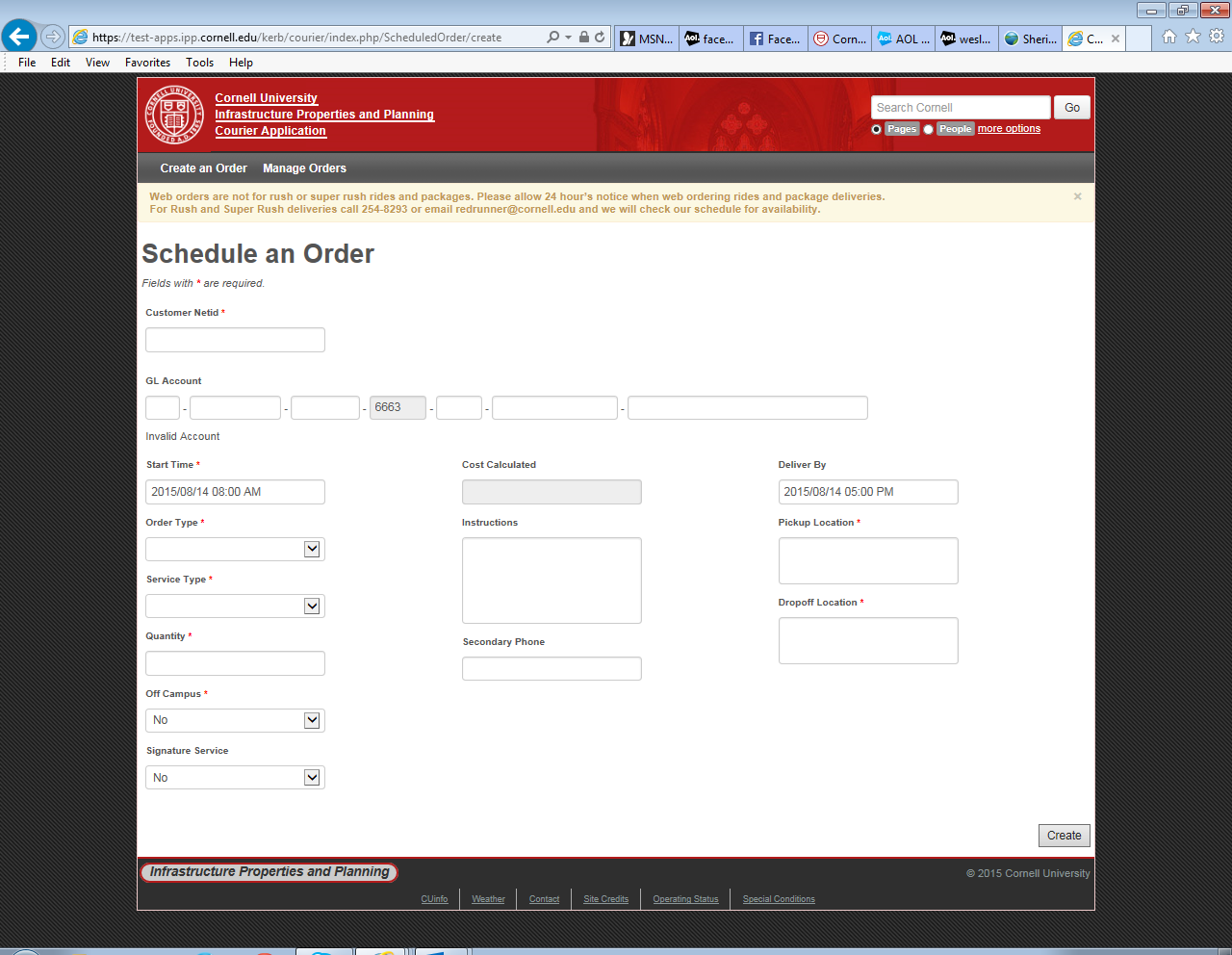 Next along the left side choose the Order Type -person or package. If both enter person and list additional items in instructions.
Choose Service Type from the drop down choices – Regular (anytime that day), Rush (a 3 hour delivery span, Super Rush (1 hour delivery time). Our daily operating hours may factor into this. If the package isn’t ready until 1pm and our service ends at 4pm the delivery is automatically a rush.
Enter the Quantity of packages or riders. 
Off Campus choose yes if one or both stops is off campus. 
(The main Ithaca campus, Maple Ave, East Hill Plaza, and the business area of College Ave are considered On Campus. Seneca Place, Baker Inst., Lab of Ornithology, Sage House, and Thornwood Dr are off campus as well an any non-Cornell locations)
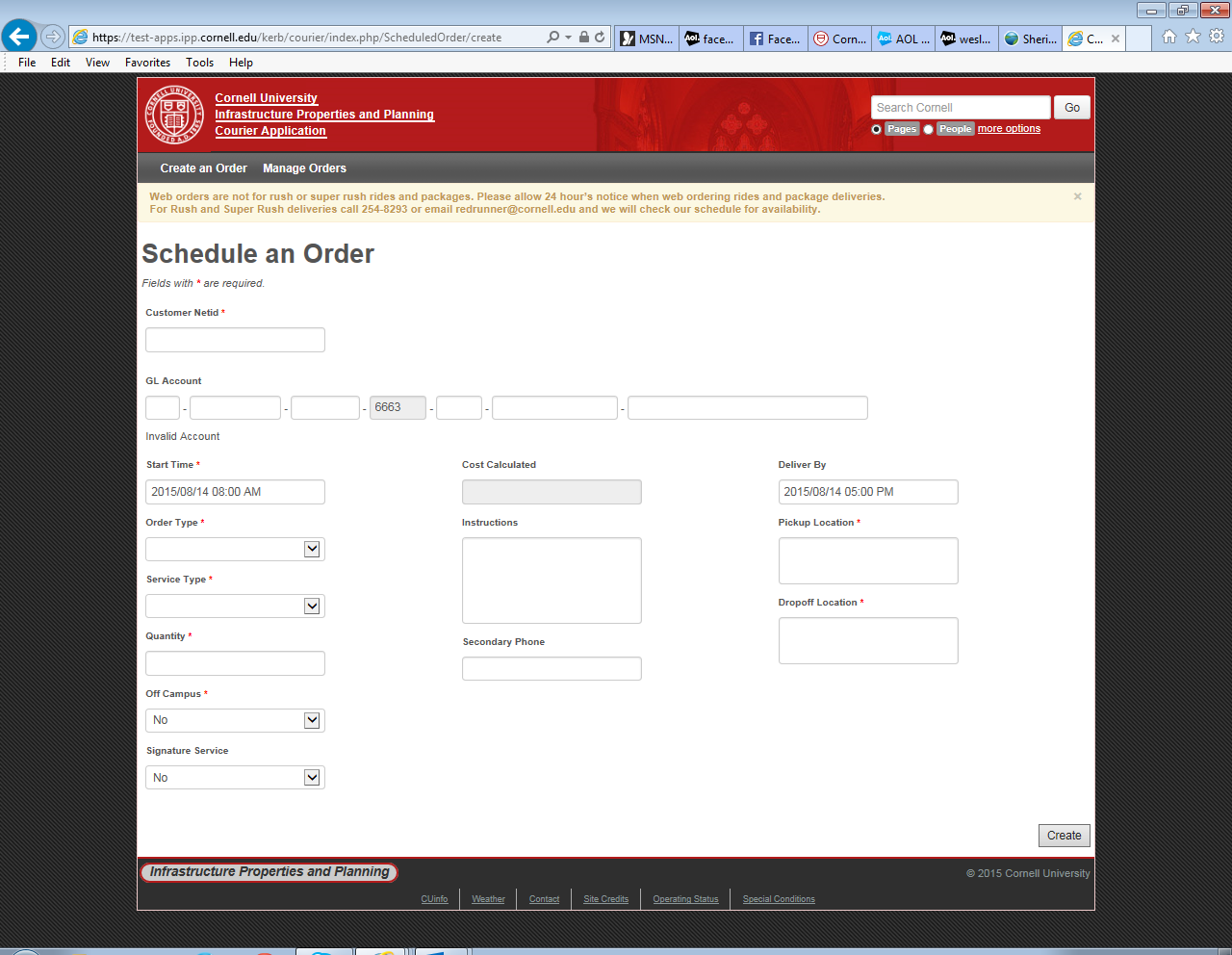 Signature service is a $3 charge. A driver will get a signature when they deliver a package and we will either scan and send it to your email or send a hard copy through the campus mail.
Once all the boxes on the left are filled in the charge is calculated. The price is subject to change if quantities, locations, and/or time constraints are amended after the original order is entered.
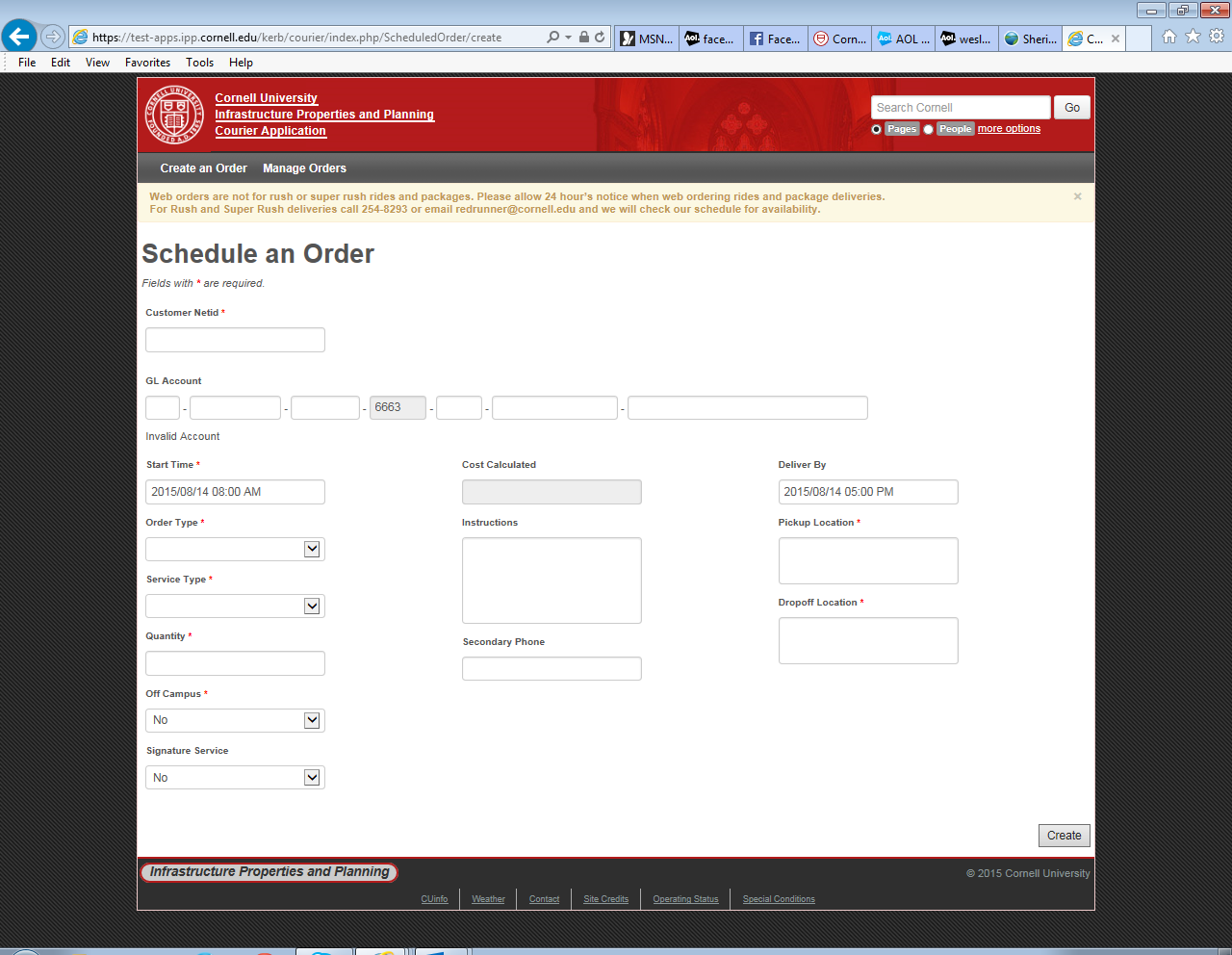 In the Instruction box please fill in any extra details that will help the driver complete the job. 
Contact info such as name and phone number, additional stops if needed, special requirements such as time an office opens or hours someone will be there.
For packages enter approx. size and weight, if it’s a ride enter the riders name if possible.
For Pickup and Dropoff Locations provide specific details:
For Packages:
Name/Deapartment
Room & Building Name/or Street Address and office # or suite
For Rides:
Building Name/Street Address 
and specific location such as loading dock, front entrance, or parking lot.
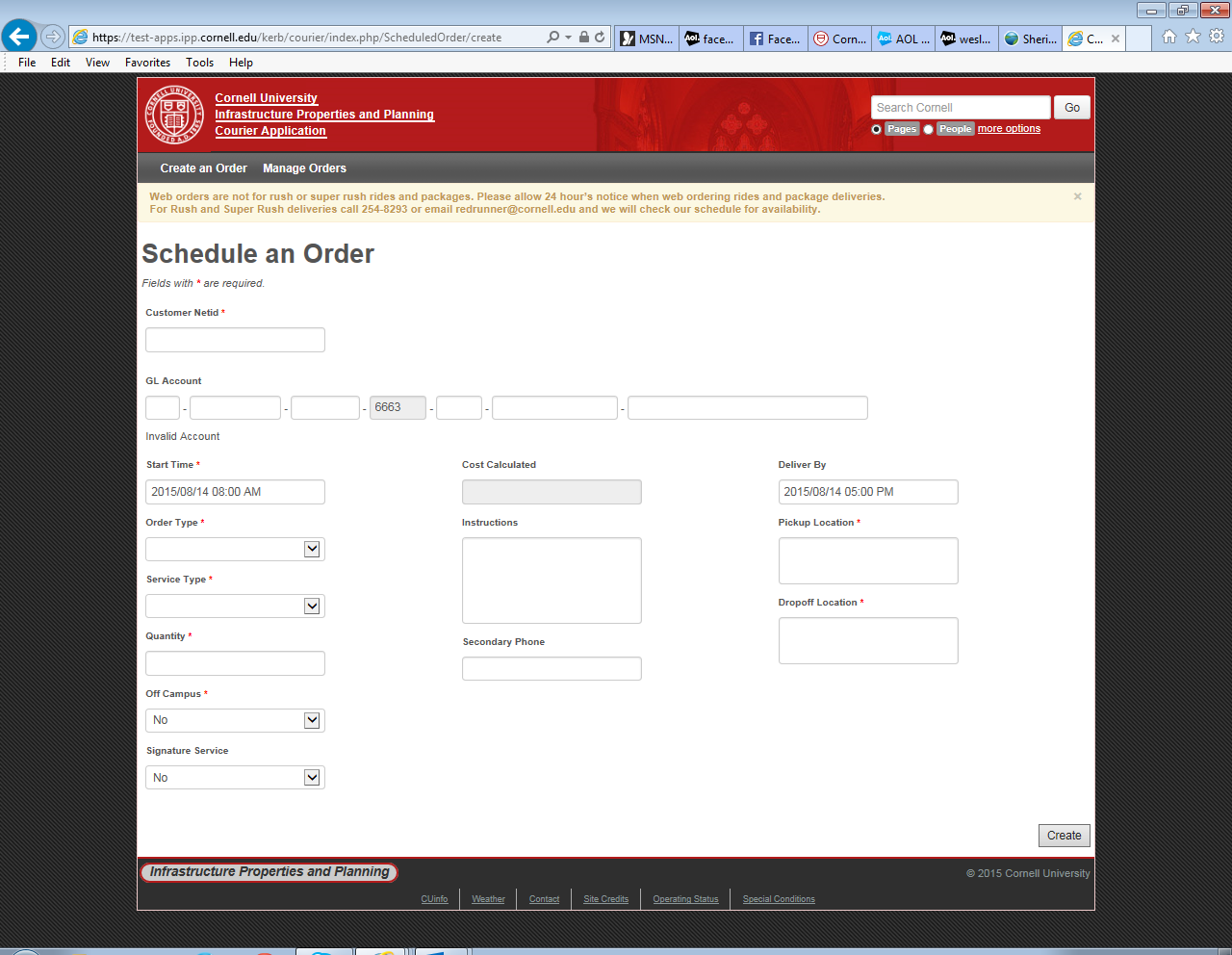 Ex: Package Deliveries
Ex: Ride Locations
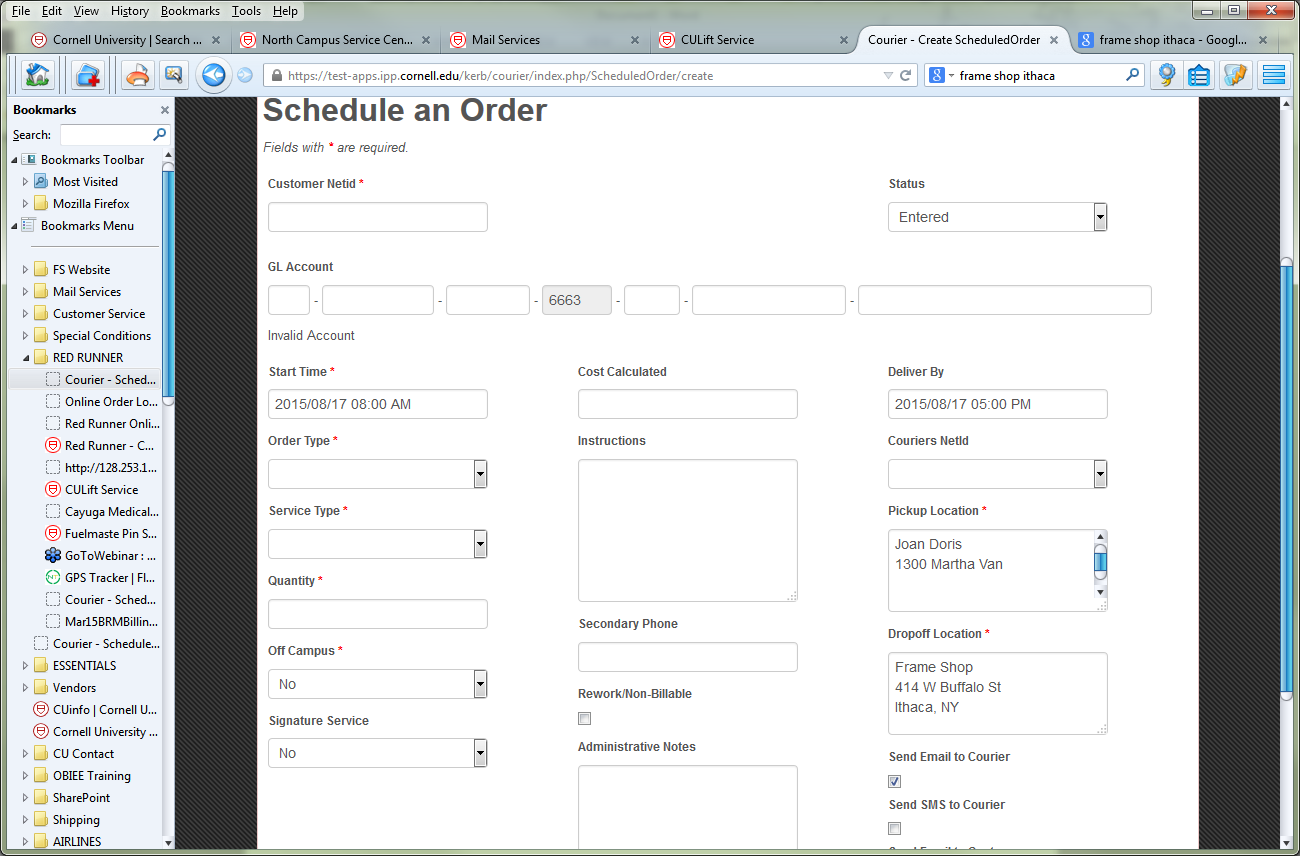 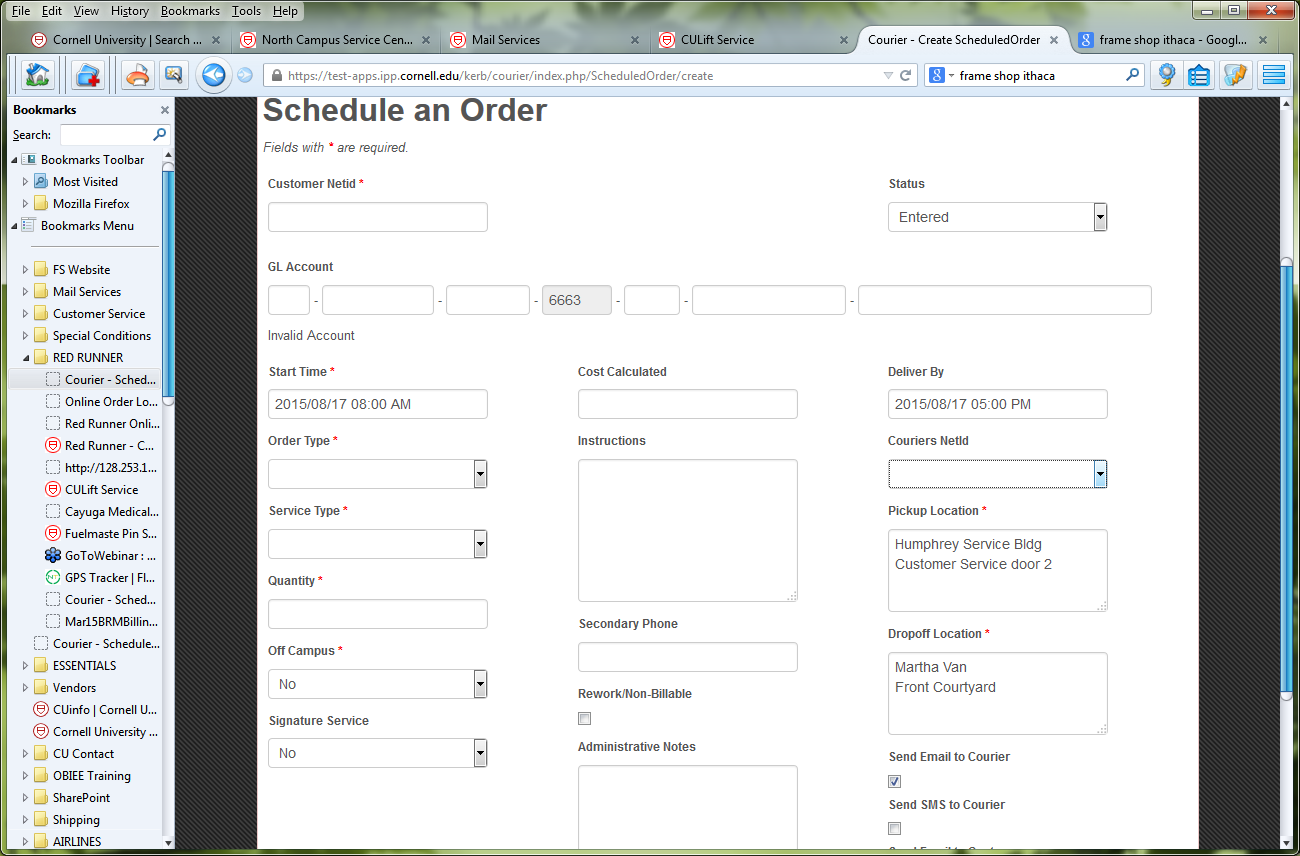 Once everything is entered click on 
Create
When your order has gone through the View Order screen appears with details and the assigned job order number. 
Save the order number in case you need to request any changes.
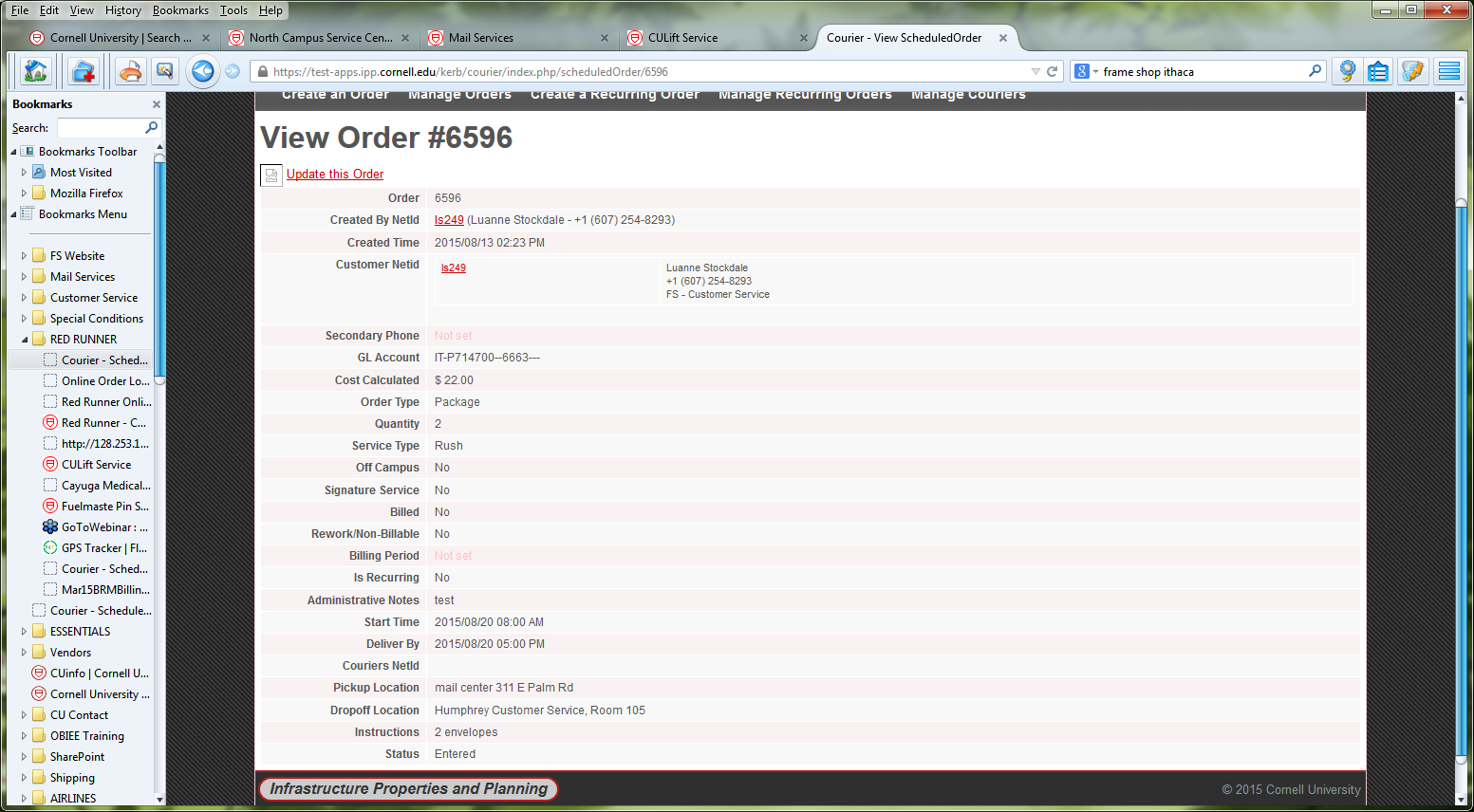